Všechny žárovky v obvodu jsou stejné. Určete, jaký proud prochází jednotlivými žárovkami.(proud procházející žárovkou 1 je I1)
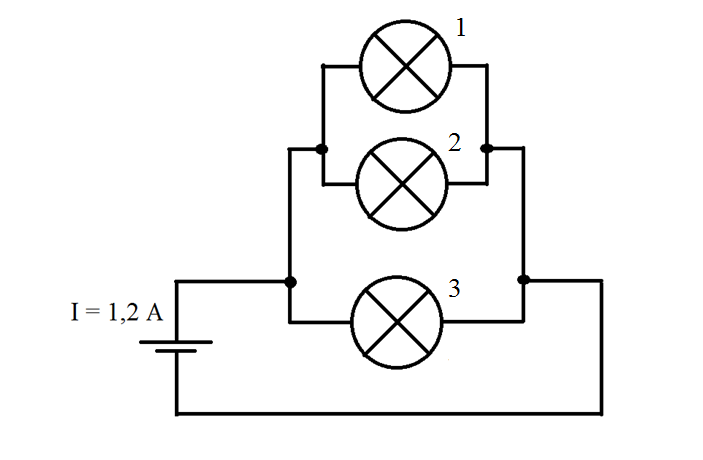 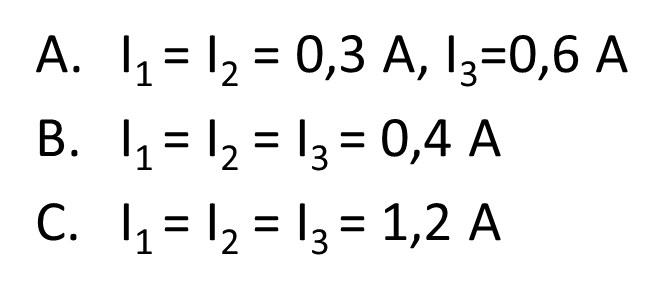 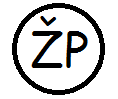